Estimasi  Ketidakpastian Metode Titrasi
Teknik Lingkungan, Departemen Teknik Lingkungan    
Universitas Diponegoro  
Semarang , 12 – 13 Agustus  2020


 Dra. Evita Boes. M.Si.
Titrasi asam basa
Estimasi ketidakpastian pada titrasi. 
Metode titrasi selalu mencakup 2 bagian besar, yaitu titrasi standardisasi larutan pentitrasi dan titrasi larutan contoh. 
Larutan pentitrasi distandardisasi menggunakan standar primer, yang dalam studi ini menggunakan Kalium Hirogen Phtalate. 
Larutan pentitrasi yang sudah diketahui normalitasnya dapat dipakai kemudian untuk mentitrasi larutan contoh.
2
Model Pengujian
KHP, Kalium Hidrogen Phthalat ditimbang (mKHP), sesudah dikeringkan 120 oC, 2 jam (atau sesuai dengan instruksi dari suplier)

					Larutkan dalam 50 mL air

	Titrasi dengan VT1 mL NaOH
Hasil (CNaOH)
3
Formula
Pada titik akhir titrasi,
	 ekuivalen KHP =  ekuivalen NaOH
	 mol KHP =  mol NaOH
	
		

Penataan ulang persamaan menghasilkan,
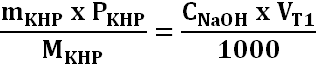 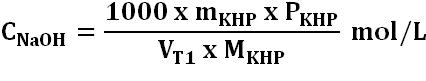 4
Data Percobaan
5
Diagram Fish-Bone
CNaOH
6
Estimasi ketidakpastian baku setiap komponen
1. Ketidakpastian Baku Asal PKHP
2. Ketidakpastian Baku Asal mKHP
3. Ketidakpastian Baku Asal Repeatibiltas Metode
4. Ketidakpastian Baku Asal VT1
5. Ketidakpastian Baku Asal MKHP
7
Ketidakpastian Baku Asal PKHP
Kemurnian KHP tercantum pada sertifikat dari suplier sebesar: 100%  0,05%, atau 
	1,0000 ± 0,0005

	Maka ketidakpastian baku kemurnian KHP
u(PKHP) = ????
8
Ketidakpastian Baku Asal mKHP
Ketidakpastian asal penimbangan standar merupakan gabungan dari dua komponen ketidakpastian, yaitu:

	Massa wadah kosong (mWadah Kosong)
	Massa wadah berisi standar (mWadah+KHP)
9
Ketidakpastian Baku Asal mWadah Kosong dan mWadah+KHP
Pada sertifikat kalibrasi neraca diperoleh data ketidakpastian sebesar  0,174 mg, dengan k = 2.

	Maka ketidakpastian bakunya,
	
					

	Ketidakpastian massa wadah kosong dan wadah berisi KHP:
	 µ (mWadah Kosong) = µ (mWadah+KHP) =….. ?
u (kalibrasi) = … ?
10
Ketidakpastian Baku  Asal mKHP (lanjutan)
Maka ketidakpastian baku dari massa KHP,
u(mKHP) = ….. ?
11
Ketidakpastian Baku Asal Repeatibiltas Metode
Dari data validasi metode penstandaran larutan NaOH dengan KHP diperoleh data repeatibiltas metode sebesar 0,05% (RSD).
	
	Komponen ini sudah mencakup:
	Repeatibiltas mKHP
	Repeatibiltas VT1
	Repeatibiltas penentuan Titik Akhir titrasi
12
Ketidakpastian Baku Asal VT1
Ketidakpastian asal pengukuran volume titran yang terpakai untuk titrasi ini merupakan gabungan dari tiga komponen ketidakpastian:
a. 	kalibrasi buret
b.		temperatur
c.	  	bias end-point
13
Ketidakpastian Baku Asal Kalibrasi Buret
Pabrik pembuat autoburette mencantumkan angka ketidakpastian sebesar  0,03 mL.
	
	Maka ketidakpastian baku asal kalibrasi burette:
u(kalibrasi burette) = …. ?
14
Ketidakpastian Baku Asal Temperatur
Temperatur laboratorium bervariasi  4 oC dari temperatur kalibrasinya. 
	
	Maka ketidakpastian baku volume titran (18,64 mL) akibat variasi temperatur,
u(Temperatur) = ….
15
Ketidakpastian Baku Asal Bias Titik Akhir
Ketidakpastian asal bias penentuan titik akhir titrasi oleh sistem autotitrator diabaikan.
16
Ketidakpastian Baku Asal VT1 (lanjutan)
Maka besar ketidakpastian baku asal volume titran,
u (VT1) = …..
17
Ketidakpastian Baku Asal MKHP
Dari tabel IUPAC diperoleh data:
18
Ketidakpastian Baku Asal MKHP
19
Ketidakpastian Baku Gabungan CNaOH
Ketidakpastian konsentrasi NaOH yang distandarkan dengan KHP ini merupakan gabungan dari komponen-komponen:

  kemurnian KHP (PKHP)
  penimbangan KHP (mKHP)
  repeatibiltas metode 
  volume larutan penitrasi (VT1)
  berat molekul KHP (MKHP)
20
Ketidakpastian Baku Gabungan CNaOH
21
Ketidakpastian Baku Gabungan Relatif CNaOH
22
Ketidakpastian Baku Gabungan CNaOH
=  0,10214 mol/L x 0,00103
	                =  0,000105 mol/L
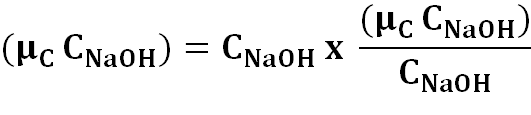 23
Ketidakpastian Diperluas(Expanded Uncertainty)
Untuk tingkat kepercayaan = 95% digunakan faktor pencakupan, k = 2. 
	Sehingga,

	 U CNaOH   = k x (µC CNaOH) 
			=
			=         mol/L
24
Pelaporan Hasil
Konsentrasi larutan NaOH adalah:
	 0,10214  ????? mol/L 
Dengan tingkat kepercayaan 95%
25
ESTIMASI KETIDAKPASTIAN PADA TITRASITITRASI LARUTAN CONTOH
26
Model Pengujian
KHP, Kalium Hidrogen Phthalat ditimbang (mKHP), 
sesudah dikeringkan 120 oC, 2 jam
		                                              
				Larutkan dalam 50 mL air

	Titrasi dengan VT1 mL NaOH (*)

Pipet VHCl (konsentrasi larutan HCl = CHCL mol/L)

	
	Titrasi dengan VT2 mL NaOH (*)
Hasil (CHCl)
27
B. Formula
Pada titik ekuivalen titrasi,
	 ekuivalen HCl =  ekuivalen NaOH
	 mol HCl =  mol NaOH
	
	                               VHCl x CHCl = CNaOH x VT2                ….(1)     
	      	  	
	Konsentrasi NaOH diperoleh dari standardisasi dengan KHP
              
						

	
Dengan mensubstitusi persamaan (2) ke persamaan (1) diperoleh,

		  		                               mol/L     …..(3)
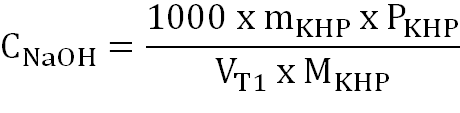 mol/L       …..(2)
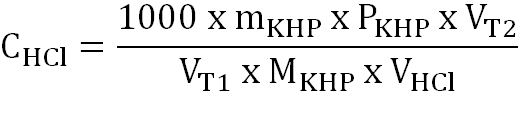 28
Data Percobaan
29
MKHP
Diagram Fish-Bone
mKHP
PKHP
Kalibrasi Neraca
Kalibrasi Neraca
mwadah kosong
mwadah+KHP
CHCl
Kalibrasi Buret
Temperatur
Titik Akhir
Bias
VT1
31
Estimasi ketidakpastian baku     setiap komponen
Ketidakpastian baku asal penimbangan KHP (mKHP)
Ketidakpastian baku asal kemurnian KHP (PKHP)
Ketidakpastian baku asal volume titran pada standardisasi (VT1)
Ketidakpastian baku asal berat molekul KHP (MKHP)
Ketidakpastian baku asal repeatibiltas metode
Ketidakpastian baku asal volume titran pada titrasi larutan contoh (VT2)
Ketidakpastian baku asal volume larutan contoh yang dititrasi (VHCl)
31
Ketidakpastian Baku Asal mKHP, PKHP, VT1, dan MKHP
Ketidakpastian asal mKHP, PKHP, VT1, dan MKHP sudah dibahas pada sub bab sebelumnya
Yang tersisa untuk dihitung adalah ketidakpastian baku dari VT2, VHCl, dan repeatibiltas metode titrasi contoh
32
Ketidakpastian Baku Asal Repeatibiltas Metode
Dari data validasi metode titrasi larutan HCl dengan NaOH diperoleh data repeatibiltas metode sebesar 0,1% (RSD).
	
	Komponen ini sudah mencakup:
Repeatibiltas mKHP
Repeatibiltas VT1
Repeatibiltas T. Akhir VT1
Repeatibiltas VT2
Repeatibiltas T. Akhir VT2
Repeatibiltas VHCl
33
Ketidakpastian Baku Asal VT2
Ketidakpastian asal pengukuran volume titran yang terpakai untuk standardisasi ini merupakan gabungan dari tiga komponen ketidakpastian:
	kalibrasi buret
	temperatur
  bias end-point
34
Ketidakpastian Baku Asal Kalibrasi Buret
Pabrik pembuat auto buret mencantumkan angka ketidakpastian sebesar  0,03 mL.
	
	Maka ketidakpastian baku asal kalibrasi burette:
 
          u (Kalibrasi Burette) = ????
35
Ketidakpastian Baku Asal Temperatur
Temperatur laboratorium bervariasi  4 oC dari temperatur kalibrasinya. 
	
	Maka ketidakpastian baku volume larutan penitrasi (14,89 mL) akibat variasi temperatur,

      u (VTemperatur) =  ?????
36
Ketidakpastian Baku Asal Bias Titik Akhir VT2
Ketidakpastian asal bias penentuan titik akhir titrasi oleh sistem autotitrator diabaikan.
37
Ketidakpastian Baku Asal VT2 (lanjutan)
Maka besar ketidakpastian baku asal volume titran yang terpakai untuk titrasi larutan contoh,


       u (VT2) =
38
Ketidakpastian Baku Asal VHCl
Ketidakpastian asal pemipetan larutan HCl ini merupakan gabungan dari dua komponen ketidakpastian:

	kalibrasi pipet
	temperatur
39
Ketidakpastian Baku Asal Kalibrasi Pipet
Batas akurasi pengukuran larutan pada pipet 15 mL yang digunakan, dinyatakan oleh pabrik pembuatnya sebesar  0,02 mL.
	
	Maka ketidakpastian baku asal kalibrasi pipet:

	u (Kalibrasi Pipet) = ????
40
Ketidakpastian Baku Asal Temperatur
Temperatur laboratorium bervariasi  4 oC dari temperatur kalibrasinya. 

	Maka ketidakpastian baku volume larutan HCl yang dipipet akibat variasi temperatur,

	u (VTemperatur) = ?????
41
Ketidakpastian Baku Asal Bias Titik Akhir
Ketidakpastian asal bias penentuan titik akhir titrasi oleh sistem autotitrator diabaikan.
Jika menggunakan buret biasa: 
 0,5 tetes = 0,05 mL 
 bagi akar 3
42
Ketidakpastian Baku Asal VHCl (lanjutan)
Maka ketidakpastian baku asal pemipetan larutan HCl,

	u (VHCl) =  ?????
43
Ketidakpastian Baku Gabungan CHCl
Ketidakpastian konsentrasi larutan contoh HCl ini merupakan gabungan dari komponen-komponen:
	kemurnian KHP (PKHP)
  penimbangan KHP (mKHP)
  repeatibiltas metode 
  volume titran pada standardisasi (VT1) 
  volume titran pada titrasi larutan contoh (VT2)
  berat molekul KHP (MKHP)
  volume larutan contoh yang dititrasi (VHCl)
44
Ketidakpastian Baku Gabungan CHCl (Lanjutan)
45
Ketidakpastian Baku Gabungan Relatif CHCl
uC (CHCl/CHCl) =
46
Ketidakpastian Baku Gabungan CHCl
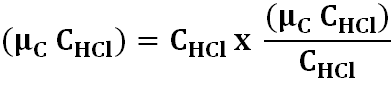 47
Perhitungan Ketidakpastian Diperluas
Untuk tingkat kepercayaan = 95% digunakan faktor pencakupan, k = 2. 
	Sehingga,

	 U CHCl   =  k x (µC CHCl)
48
Pelaporan Hasil
Konsentrasi HCl dalam larutan contoh adalah:
	 0,10139  ???? mol/L 
Dengan tingkat kepercayaan 95%
49